Prvočísla a složená čísla
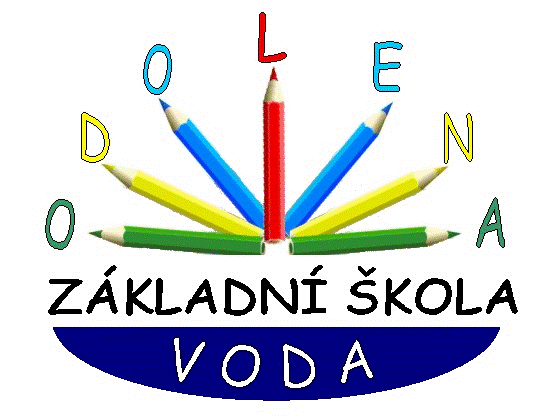 Výukový materiál pro 6.ročník
Autor materiálu: Mgr. Martin Holý     
Další šíření materiálu je možné pouze se souhlasem autora
Prvočísla a složená čísla
Při hledání všech dělitelů jsme narazili na přirozená čísla, která mají pouze 2 dělitele.
Takovým číslům říkáme prvočísla.
Př.
23, 41, 83, 107, 193, …
Číslům, která mají více než 2 dělitele říkáme složená čísla.
Př.
15, 81, 95, 102, 182, …
Každé přirozené číslo (kromě jedničky) je buď prvočíslo nebo složené číslo.
Prvočísla menší než 20 jsou:   2, 3, 5, 7, 11, 13, 17 a 19
        Ta bychom měli znát, protože je budeme využívat
Prvočísla a složená čísla
Jak určujeme, zda dané přirozené číslo je prvočíslo nebo složené číslo.
U menších čísel budeme většinou schopni to určit zpaměti
Tvrdit, že nějaké číslo je složené číslo můžeme, pokud se nám podaří nalézt jiného dělitele než 1 a číslo samotné.
Př. Zakroužkujte všechna složená čísla:
 23   35   37   39   45   49   53   55    61    63
23 nemá žádného jiného dělitele než 1 a 23 
                                             je tedy prvočíslo
35 je kromě 1 a 35 dělitelná i 5 a 7 
                                             je tedy složené číslo
37 nemá žádného jiného dělitele než 1 a 37 
                                             je tedy prvočíslo
39 je kromě 1 a 39 dělitelná i 3 a 13 
                                             je tedy složené číslo
45 je kromě 1 a 45 dělitelná i 3, 5, …
                                             je tedy složené číslo
49 je kromě 1 a 49 dělitelná i 7 
                                             je tedy složené číslo
53 nemá žádného jiného dělitele než 1 a 53 
                                             je tedy prvočíslo
55 je kromě 1 a 55 dělitelná i 5 a 11 
                                             je tedy složené číslo
61 nemá žádného jiného dělitele než 1 a 61 
                                             je tedy prvočíslo
63 je kromě 1 a 63 dělitelná i 3, 7, … 
                                             je tedy složené číslo
Prvočísla a složená čísla
Jak určujeme, zda dané přirozené číslo je prvočíslo nebo složené číslo.
U menších čísel budeme většinou schopni to určit zpaměti
Tvrdit, že nějaké číslo je složené číslo můžeme, pokud se nám podaří nalézt jiného dělitele než 1 a číslo samotné.
1) Zakroužkujte všechna složená čísla:
     29   30   31   36   40   44   47   57   64   71
29 nemá žádného jiného dělitele než 1 a 29 
                                             je tedy prvočíslo
30 je kromě 1 a 30 dělitelná i 3, 5, 6, …
                                             je tedy složené číslo
31 nemá žádného jiného dělitele než 1 a 31 
                                             je tedy prvočíslo
36 je kromě 1 a 36 dělitelná i 2, 3, 4, … 
                                             je tedy složené číslo
40 je kromě 1 a 40 dělitelná i 2, 4, 5, … 
                                             je tedy složené číslo
44 je kromě 1 a 4 dělitelná i 2, 4, …
                                             je tedy složené číslo
47 nemá žádného jiného dělitele než 1 a 47 
                                             je tedy prvočíslo
57 je kromě 1 a 57 dělitelná i 3, … 
                                             je tedy složené číslo
64 je kromě 1 a 64 dělitelná i 2, 4, … 
                                             je tedy složené číslo
71 nemá žádného jiného dělitele než 1 a 71
                                             je tedy prvočíslo
Prvočísla a složená čísla
Jak určujeme, zda dané přirozené číslo je prvočíslo nebo složené číslo.
U menších čísel budeme většinou schopni to určit zpaměti
Tvrdit, že nějaké číslo je složené číslo můžeme, pokud se nám podaří nalézt jiného dělitele než 1 a číslo samotné.
2) Zakroužkujte všechna prvočísla:
  18   23   32   38   43   67   69   72   75    79
18 je kromě 1 a 18 dělitelná i 2, 3, …
                                             je tedy složené číslo
23 nemá žádného jiného dělitele než 1 a 23 
                                             je tedy prvočíslo
32 je kromě 1 a 32 dělitelná i 2, 4 , …
                                             je tedy složené číslo
38 je kromě 1 a 38 dělitelná i 2, …
                                             je tedy složené číslo
43 nemá žádného jiného dělitele než 1 a 43 
                                             je tedy prvočíslo
67 nemá žádného jiného dělitele než 1 a 67
                                             je tedy prvočíslo
69 je kromě 1 a 69 dělitelná i 3, …
                                             je tedy složené číslo
72 je kromě 1 a 72 dělitelná i 2, 3 , …
                                             je tedy složené číslo
75 je kromě 1 a 75 dělitelná i 5, … 
                                             je tedy složené číslo
79 nemá žádného jiného dělitele než 1 a 79 
                                             je tedy prvočíslo
Prvočísla a složená čísla
Co dělat, když nejsem schopný určit (prvočíslo x složené číslo) zpaměti nebo si nejsem jistý.
Pro čísla 10 – 120 platí: 
     Pokud je číslo dělitelné 2, 3, 5 nebo 7  je složené číslo
     Pokud číslo není dělitelné 2, 3, 5 ani 7  je prvočíslo
Pro připomenutí:
1) číslo je dělitelné dvěma, když je sudé
2) číslo je dělitelné třemi, když má ciferný součet dělitelný třemi
3) číslo je dělitelné pěti, když končí 0 nebo 5
4) pro dělitelnost sedmi není pravidlo, určuji podle zbytku
Př. Určete, zda číslo 88 je prvočíslo nebo složené číslo
Číslo 88 dělitelné 2  složené číslo
Prvočísla a složená čísla
Co dělat, když nejsem schopný určit (prvočíslo x složené číslo) zpaměti nebo si nejsem jistý.
Pro čísla 10 – 120 platí: 
     Pokud je číslo dělitelné 2, 3, 5 nebo 7  je složené číslo
     Pokud číslo není dělitelné 2, 3, 5 ani 7  je prvočíslo
Pro připomenutí:
1) číslo je dělitelné dvěma, když je sudé
2) číslo je dělitelné třemi, když má ciferný součet dělitelný třemi
3) číslo je dělitelné pěti, když končí 0 nebo 5
4) pro dělitelnost sedmi není pravidlo, určuji podle zbytku
Př. Určete, zda číslo 95 je prvočíslo nebo složené číslo
Číslo 95 je dělitelné 5  složené číslo
Prvočísla a složená čísla
Co dělat, když nejsem schopný určit (prvočíslo x složené číslo) zpaměti nebo si nejsem jistý.
Pro čísla 10 – 120 platí: 
     Pokud je číslo dělitelné 2, 3, 5 nebo 7  je složené číslo
     Pokud číslo není dělitelné 2, 3, 5 ani 7  je prvočíslo
Pro připomenutí:
1) číslo je dělitelné dvěma, když je sudé
2) číslo je dělitelné třemi, když má ciferný součet dělitelný třemi
3) číslo je dělitelné pěti, když končí 0 nebo 5
4) pro dělitelnost sedmi není pravidlo, určuji podle zbytku
Př. Určete, zda číslo 93 je prvočíslo nebo složené číslo
Číslo 93 je dělitelné 3  složené číslo
Prvočísla a složená čísla
Co dělat, když nejsem schopný určit (prvočíslo x složené číslo) zpaměti nebo si nejsem jistý.
Pro čísla 10 – 120 platí: 
     Pokud je číslo dělitelné 2, 3, 5 nebo 7  je složené číslo
     Pokud číslo není dělitelné 2, 3, 5 ani 7  je prvočíslo
Pro připomenutí:
1) číslo je dělitelné dvěma, když je sudé
2) číslo je dělitelné třemi, když má ciferný součet dělitelný třemi
3) číslo je dělitelné pěti, když končí 0 nebo 5
4) pro dělitelnost sedmi není pravidlo, určuji podle zbytku
Př. Určete, zda číslo 91 je prvočíslo nebo složené číslo
Číslo 91 je dělitelné 7  složené číslo
Prvočísla a složená čísla
Co dělat, když nejsem schopný určit (prvočíslo x složené číslo) zpaměti nebo si nejsem jistý.
Pro čísla 10 – 120 platí: 
     Pokud je číslo dělitelné 2, 3, 5 nebo 7  je složené číslo
     Pokud číslo není dělitelné 2, 3, 5 ani 7  je prvočíslo
Pro připomenutí:
1) číslo je dělitelné dvěma, když je sudé
2) číslo je dělitelné třemi, když má ciferný součet dělitelný třemi
3) číslo je dělitelné pěti, když končí 0 nebo 5
4) pro dělitelnost sedmi není pravidlo, určuji podle zbytku
Př. Určete, zda číslo 97 je prvočíslo nebo složené číslo
Číslo 97 není dělitelné 2, 3, 5 ani 7  prvočíslo
Prvočísla a složená čísla
Co dělat, když nejsem schopný určit (prvočíslo x složené číslo) zpaměti nebo si nejsem jistý.
Pro čísla 10 – 120 platí: 
     Pokud je číslo dělitelné 2, 3, 5 nebo 7  je složené číslo
     Pokud číslo není dělitelné 2, 3, 5 ani 7  je prvočíslo
Pro připomenutí:
1) číslo je dělitelné dvěma, když je sudé
2) číslo je dělitelné třemi, když má ciferný součet dělitelný třemi
3) číslo je dělitelné pěti, když končí 0 nebo 5
4) pro dělitelnost sedmi není pravidlo, určuji podle zbytku
Př. Určete, zda číslo 99 je prvočíslo nebo složené číslo
Číslo 99 je dělitelné 3  složené číslo
Prvočísla a složená čísla
Co dělat, když nejsem schopný určit (prvočíslo x složené číslo) zpaměti nebo si nejsem jistý.
Pro čísla 10 – 120 platí: 
     Pokud je číslo dělitelné 2, 3, 5 nebo 7  je složené číslo
     Pokud číslo není dělitelné 2, 3, 5 ani 7  je prvočíslo
Pro připomenutí:
1) číslo je dělitelné dvěma, když je sudé
2) číslo je dělitelné třemi, když má ciferný součet dělitelný třemi
3) číslo je dělitelné pěti, když končí 0 nebo 5
4) pro dělitelnost sedmi není pravidlo, určuji podle zbytku
Př. Určete, zda číslo 85 je prvočíslo nebo složené číslo
Číslo 85 je dělitelné 5  složené číslo
Prvočísla a složená čísla
Co dělat, když nejsem schopný určit (prvočíslo x složené číslo) zpaměti nebo si nejsem jistý.
Pro čísla 10 – 120 platí: 
     Pokud je číslo dělitelné 2, 3, 5 nebo 7  je složené číslo
     Pokud číslo není dělitelné 2, 3, 5 ani 7  je prvočíslo
Pro připomenutí:
1) číslo je dělitelné dvěma, když je sudé
2) číslo je dělitelné třemi, když má ciferný součet dělitelný třemi
3) číslo je dělitelné pěti, když končí 0 nebo 5
4) pro dělitelnost sedmi není pravidlo, určuji podle zbytku
Př. Určete, zda číslo 98 je prvočíslo nebo složené číslo
Číslo 98 je dělitelné 2  složené číslo
Prvočísla a složená čísla
Co dělat, když nejsem schopný určit (prvočíslo x složené číslo) zpaměti nebo si nejsem jistý.
Pro čísla 10 – 120 platí: 
     Pokud je číslo dělitelné 2, 3, 5 nebo 7  je složené číslo
     Pokud číslo není dělitelné 2, 3, 5 ani 7  je prvočíslo
Pro připomenutí:
1) číslo je dělitelné dvěma, když je sudé
2) číslo je dělitelné třemi, když má ciferný součet dělitelný třemi
3) číslo je dělitelné pěti, když končí 0 nebo 5
4) pro dělitelnost sedmi není pravidlo, určuji podle zbytku
Př. Určete, zda číslo 89 je prvočíslo nebo složené číslo
Číslo 89 není dělitelné 2, 3, 5 ani 7  prvočíslo
Prvočísla a složená čísla
Co dělat, když nejsem schopný určit (prvočíslo x složené číslo) zpaměti nebo si nejsem jistý.
Pro čísla 10 – 120 platí: 
     Pokud je číslo dělitelné 2, 3, 5 nebo 7  je složené číslo
     Pokud číslo není dělitelné 2, 3, 5 ani 7  je prvočíslo
Pro připomenutí:
1) číslo je dělitelné dvěma, když je sudé
2) číslo je dělitelné třemi, když má ciferný součet dělitelný třemi
3) číslo je dělitelné pěti, když končí 0 nebo 5
4) pro dělitelnost sedmi není pravidlo, určuji podle zbytku
Př. Určete, zda číslo 104 je prvočíslo nebo složené číslo
Číslo 104 je dělitelné 2  složené číslo
Prvočísla a složená čísla
Co dělat, když nejsem schopný určit (prvočíslo x složené číslo) zpaměti nebo si nejsem jistý.
Pro čísla 10 – 120 platí: 
     Pokud je číslo dělitelné 2, 3, 5 nebo 7  je složené číslo
     Pokud číslo není dělitelné 2, 3, 5 ani 7  je prvočíslo
Pro připomenutí:
1) číslo je dělitelné dvěma, když je sudé
2) číslo je dělitelné třemi, když má ciferný součet dělitelný třemi
3) číslo je dělitelné pěti, když končí 0 nebo 5
4) pro dělitelnost sedmi není pravidlo, určuji podle zbytku
3) Určete, zda číslo je prvočíslo (P) nebo složené číslo (SČ):
    a) 87         b) 102        c) 115       d) 103       e) 117         f) 109
P
P
SČ(3)
SČ(5)
SČ(2)
SČ(3)
Prvočísla a složená čísla
4) Zakroužkujte prvočísla červeně a složená čísla modře
Jak je to s jednocifernými čísly už bezpečně víme.
1     2      3      4      5      6      7       8      9      10
11    12    13    14    15    16    17    18    19    20
21    22    23    24    25    26    27    28    29    30
31    32    33    34    35    36    37    38    39    40
41    42    43    44    45    46    47    48    49    50
51    52    53    54    55    56    57    58    59    60
61    62    63    64    65    66    67    68    69    70
71    72    73    74    75    76    77    78    79    80
81    82    83    84    85    86    87    88    89    90
91    92    93    94    95    96    97    98    99  100
Prvočísla a složená čísla
4) Zakroužkujte prvočísla červeně a složená čísla modře
Dále můžeme brát jedno číslo po druhém a rozhodnout, zda je prvočíslo nebo složené číslo.
To je ale zdlouhavé a pracné.
1     2      3      4      5      6      7       8      9      10
11    12    13    14    15    16    17    18    19    20
21    22    23    24    25    26    27    28    29    30
31    32    33    34    35    36    37    38    39    40
41    42    43    44    45    46    47    48    49    50
51    52    53    54    55    56    57    58    59    60
61    62    63    64    65    66    67    68    69    70
71    72    73    74    75    76    77    78    79    80
81    82    83    84    85    86    87    88    89    90
91    92    93    94    95    96    97    98    99  100
Prvočísla a složená čísla
4) Zakroužkujte prvočísla červeně a složená čísla modře
My využijeme toho, co už víme. Tedy že všechna dvojciferná čísla dělitelná 2, 3, 5 nebo 7 jsou složená čísla. To znamená, že všechna čísla dělitelná 2 (sudá čísla), jsou složená čísla
1     2      3      4      5      6      7       8      9      10
11    12    13    14    15    16    17    18    19    20
21    22    23    24    25    26    27    28    29    30
31    32    33    34    35    36    37    38    39    40
41    42    43    44    45    46    47    48    49    50
51    52    53    54    55    56    57    58    59    60
61    62    63    64    65    66    67    68    69    70
71    72    73    74    75    76    77    78    79    80
81    82    83    84    85    86    87    88    89    90
91    92    93    94    95    96    97    98    99  100
Prvočísla a složená čísla
4) Zakroužkujte prvočísla červeně a složená čísla modře
Zároveň to znamená, že všechna dvojciferná čísla dělitelná třemi nebo také násobky 3 (mají ciferný součet dělitelný třemi), jsou
                                                                                                   složená čísla.
1     2      3      4      5      6      7       8      9      10
11    12    13    14    15    16    17    18    19    20
21    22    23    24    25    26    27    28    29    30
31    32    33    34    35    36    37    38    39    40
41    42    43    44    45    46    47    48    49    50
51    52    53    54    55    56    57    58    59    60
61    62    63    64    65    66    67    68    69    70
71    72    73    74    75    76    77    78    79    80
81    82    83    84    85    86    87    88    89    90
91    92    93    94    95    96    97    98    99  100
Prvočísla a složená čísla
4) Zakroužkujte prvočísla červeně a složená čísla modře
Zároveň to znamená, že všechna dvojciferná čísla dělitelná pěti (končí 0 nebo 5), jsou složená čísla.
1     2      3      4      5      6      7       8      9      10
11    12    13    14    15    16    17    18    19    20
21    22    23    24    25    26    27    28    29    30
31    32    33    34    35    36    37    38    39    40
41    42    43    44    45    46    47    48    49    50
51    52    53    54    55    56    57    58    59    60
61    62    63    64    65    66    67    68    69    70
71    72    73    74    75    76    77    78    79    80
81    82    83    84    85    86    87    88    89    90
91    92    93    94    95    96    97    98    99  100
Prvočísla a složená čísla
4) Zakroužkujte prvočísla červeně a složená čísla modře
No a poslední, co musíme označit jako složená čísla, jsou dvojciferné násobky sedmi.
1     2      3      4      5      6      7       8      9      10
11    12    13    14    15    16    17    18    19    20
21    22    23    24    25    26    27    28    29    30
31    32    33    34    35    36    37    38    39    40
41    42    43    44    45    46    47    48    49    50
51    52    53    54    55    56    57    58    59    60
61    62    63    64    65    66    67    68    69    70
71    72    73    74    75    76    77    78    79    80
81    82    83    84    85    86    87    88    89    90
91    92    93    94    95    96    97    98    99  100
Prvočísla a složená čísla
4) Zakroužkujte prvočísla červeně a složená čísla modře
No a protože už jsme označili všechna dvojciferná čísla dělitelná 2, 3, 5 i 7 jako složená čísla, zbytek (až na jedničku) už musí být prvočísla.
1     2      3      4      5      6      7       8      9      10
Že jsme si ale ušetřili práce
11    12    13    14    15    16    17    18    19    20
21    22    23    24    25    26    27    28    29    30
31    32    33    34    35    36    37    38    39    40
41    42    43    44    45    46    47    48    49    50
51    52    53    54    55    56    57    58    59    60
61    62    63    64    65    66    67    68    69    70
71    72    73    74    75    76    77    78    79    80
81    82    83    84    85    86    87    88    89    90
91    92    93    94    95    96    97    98    99  100
Prvočísla a složená čísla
Už umíme bezpečně určit (prvočíslo x složené číslo) u čísel do 120
Jak je to s určováním (prvočíslo x složené číslo) u čísel ještě větších
Pro čísla 120 - 400 (s tím už bohatě vystačíme) platí: 
 Pokud je číslo dělitelné 2, 3, 5, 7, 11, 13, 17 nebo 19  je složené číslo
 Pokud číslo není dělitelné 2, 3, 5, 7, 11, 13, 17 ani 19  je prvočíslo
S takto velkými čísly se ale příliš často setkávat nebudeme!!!
Pro usnadnění velké násobky čísel 11, 13, 17 a 19:
11 - 220, 231, 242, 253, 264, 275, 286, 297, 308, 319, 330, 341, 352,
        363, 374, 385, 396
13 - 221, 234, 247, 260, 273, 286, 299, 312, 325, 338, 351, 364, 377, 390
17 – 204, 221, 238, 255, 272, 289, 306, 323, 340, 357, 374, 391
19 – 209, 228, 247, 266, 285, 304, 323, 342, 361, 380, 399
Př. Určete, zda číslo 254 je prvočíslo nebo složené číslo
Číslo 254 je dělitelné 2  složené číslo
Prvočísla a složená čísla
Už umíme bezpečně určit (prvočíslo x složené číslo) u čísel do 120
Jak je to s určováním (prvočíslo x složené číslo) u čísel ještě větších
Pro čísla 120 - 400 (s tím už bohatě vystačíme) platí: 
 Pokud je číslo dělitelné 2, 3, 5, 7, 11, 13, 17 nebo 19  je složené číslo
 Pokud číslo není dělitelné 2, 3, 5, 7, 11, 13, 17 ani 19  je prvočíslo
S takto velkými čísly se ale příliš často setkávat nebudeme!!!
Pro usnadnění velké násobky čísel 11, 13, 17 a 19:
11 - 220, 231, 242, 253, 264, 275, 286, 297, 308, 319, 330, 341, 352,
        363, 374, 385, 396
13 - 221, 234, 247, 260, 273, 286, 299, 312, 325, 338, 351, 364, 377, 390
17 – 204, 221, 238, 255, 272, 289, 306, 323, 340, 357, 374, 391
19 – 209, 228, 247, 266, 285, 304, 323, 342, 361, 380, 399
Př. Určete, zda číslo 312 je prvočíslo nebo složené číslo
Číslo je 312 dělitelné 3  složené číslo
Prvočísla a složená čísla
Už umíme bezpečně určit (prvočíslo x složené číslo) u čísel do 120
Jak je to s určováním (prvočíslo x složené číslo) u čísel ještě větších
Pro čísla 120 - 400 (s tím už bohatě vystačíme) platí: 
 Pokud je číslo dělitelné 2, 3, 5, 7, 11, 13, 17 nebo 19  je složené číslo
 Pokud číslo není dělitelné 2, 3, 5, 7, 11, 13, 17 ani 19  je prvočíslo
S takto velkými čísly se ale příliš často setkávat nebudeme!!!
Pro usnadnění velké násobky čísel 11, 13, 17 a 19:
11 - 220, 231, 242, 253, 264, 275, 286, 297, 308, 319, 330, 341, 352,
        363, 374, 385, 396
13 - 221, 234, 247, 260, 273, 286, 299, 312, 325, 338, 351, 364, 377, 390
17 – 204, 221, 238, 255, 272, 289, 306, 323, 340, 357, 374, 391
19 – 209, 228, 247, 266, 285, 304, 323, 342, 361, 380, 399
Př. Určete, zda číslo 385 je prvočíslo nebo složené číslo
Číslo 385 je dělitelné 5  složené číslo
Prvočísla a složená čísla
Už umíme bezpečně určit (prvočíslo x složené číslo) u čísel do 120
Jak je to s určováním (prvočíslo x složené číslo) u čísel ještě větších
Pro čísla 120 - 400 (s tím už bohatě vystačíme) platí: 
 Pokud je číslo dělitelné 2, 3, 5, 7, 11, 13, 17 nebo 19  je složené číslo
 Pokud číslo není dělitelné 2, 3, 5, 7, 11, 13, 17 ani 19  je prvočíslo
S takto velkými čísly se ale příliš často setkávat nebudeme!!!
Pro usnadnění velké násobky čísel 11, 13, 17 a 19:
11 - 220, 231, 242, 253, 264, 275, 286, 297, 308, 319, 330, 341, 352,
        363, 374, 385, 396
13 - 221, 234, 247, 260, 273, 286, 299, 312, 325, 338, 351, 364, 377, 390
17 – 204, 221, 238, 255, 272, 289, 306, 323, 340, 357, 374, 391
19 – 209, 228, 247, 266, 285, 304, 323, 342, 361, 380, 399
Př. Určete, zda číslo 341 je prvočíslo nebo složené číslo
Číslo 341 (330 + 11) je dělitelné 11  složené číslo
Prvočísla a složená čísla
Už umíme bezpečně určit (prvočíslo x složené číslo) u čísel do 120
Jak je to s určováním (prvočíslo x složené číslo) u čísel ještě větších
Pro čísla 120 - 400 (s tím už bohatě vystačíme) platí: 
 Pokud je číslo dělitelné 2, 3, 5, 7, 11, 13, 17 nebo 19  je složené číslo
 Pokud číslo není dělitelné 2, 3, 5, 7, 11, 13, 17 ani 19  je prvočíslo
S takto velkými čísly se ale příliš často setkávat nebudeme!!!
Pro usnadnění velké násobky čísel 11, 13, 17 a 19:
11 - 220, 231, 242, 253, 264, 275, 286, 297, 308, 319, 330, 341, 352,
        363, 374, 385, 396
13 - 221, 234, 247, 260, 273, 286, 299, 312, 325, 338, 351, 364, 377, 390
17 – 204, 221, 238, 255, 272, 289, 306, 323, 340, 357, 374, 391
19 – 209, 228, 247, 266, 285, 304, 323, 342, 361, 380, 399
Př. Určete, zda číslo 331 je prvočíslo nebo složené číslo
Číslo 331 není dělitelné 2, 3, 5, 7, 11, 13 ani 17  prvočíslo
Prvočísla a složená čísla
Už umíme bezpečně určit (prvočíslo x složené číslo) u čísel do 120
Jak je to s určováním (prvočíslo x složené číslo) u čísel ještě větších
Pro čísla 120 - 400 (s tím už bohatě vystačíme) platí: 
 Pokud je číslo dělitelné 2, 3, 5, 7, 11, 13, 17 nebo 19  je složené číslo
 Pokud číslo není dělitelné 2, 3, 5, 7, 11, 13, 17 ani 19  je prvočíslo
Pro usnadnění velké násobky čísel 11, 13, 17 a 19:
11 - 220, 231, 242, 253, 264, 275, 286, 297, 308, 319, 330, 341, 352,
        363, 374, 385, 396
13 - 221, 234, 247, 260, 273, 286, 299, 312, 325, 338, 351, 364, 377, 390
17 – 204, 221, 238, 255, 272, 289, 306, 323, 340, 357, 374, 391
19 – 209, 228, 247, 266, 285, 304, 323, 342, 361, 380, 399
5) Určete, zda číslo je prvočíslo (P) nebo složené číslo (SČ):
    a) 345         b) 278        c) 323       d) 307       e) 351         f) 217
SČ(5)
SČ(2)
SČ(7)
SČ(17)
P
SČ(3)
Prvočísla a složená čísla
9 . 5 =
6) Jaké je největší dvojciferné prvočíslo?
7) Kolik existuje jednociferných prvočísel?
8) Jaké je nejmenší trojciferné prvočíslo? 
9) Mezi čísly 104, 105, 107, 111 a 116 nalezni prvočíslo.
10) Najdi jediné sudé prvočíslo.
11) Označ příklady, které mají za výsledek prvočíslo:
  a) 1 + 0,25 . 4 =                b) 200 . 0,11 =         c) 15 : 0,3 =          
  d) (0,2 + 0,9) . 10 =          d) 0,6 . 5 =                d) 99 - 2 : 0,04 =           
12) Kolik existuje dvojciferných prvočísel menších než 20?

13) Kolik je mezi čísly 13, 17, 21, 33, 37, 41, 49 složených čísel?
97
4 - 2, 3, 5, 7
101
107
2
22
50
2
49
3
11
4 - 11, 13, 17, 19
3 - 21, 33, 49
Prvočísla a složená čísla
9 . 5 =
14) Urči součin všech prvočísel mezi čísly 7, 11, 15, 27, 39 a 45.

15) Mezi čísly 18, 31, 46, 51, 67 a 79 najdi největší složené číslo.
 
16) Urči rozdíl nejmenšího dvojciferného prvočísla a největšího jednociferného složeného čísla.

17) Z číslic 0, 1, 4, 5 a 9 slož největší a nejmenší dvojciferné prvočíslo. (každou číslici můžeš použít pouze jednou)

18) Odebráním dvou číslice ze čtyřciferného složeného čísla  5481 vytvoř dvojciferné prvočíslo.
77 = 7 . 11
51
11 - 9 = 2
59
19
41
Prvočísla a složená čísla
9 . 5 =
19) Kolik různých číslic můžeme doplnit místo * do čísla *1, aby vzniklo složené číslo?

20) Mezi čísly 8, 11, 24, 42 a 56 vyber číslo, jehož součet s číslem 25 je prvočíslo.

21) Najdi 3 prvočísla, jejich součet je 23.

22) Zapiš číslo 30 jako součin tří různých prvočísel.

23) Urči součet všech prvočísel větších než 60 a zároveň menších než 70. 
24) Z číslic 0, 1, 2, 3 a 4 slož nejmenší trojciferné prvočíslo.
      (každou číslici můžeš použít pouze jednou)
4 – 2, 5, 8, 9
25 + 42  = 67
5 + 7 + 11  = 23  nebo 3 + 7 + 13 = 23
30 = 2 . 3 . 5
128 = 61 + 67
103
Prvočísla a složená čísla
9 . 5 =
Konec prezentace